Agorà di Atene - inizio V sec. a.C.Tholos (Prytanikon), Bouleuterion
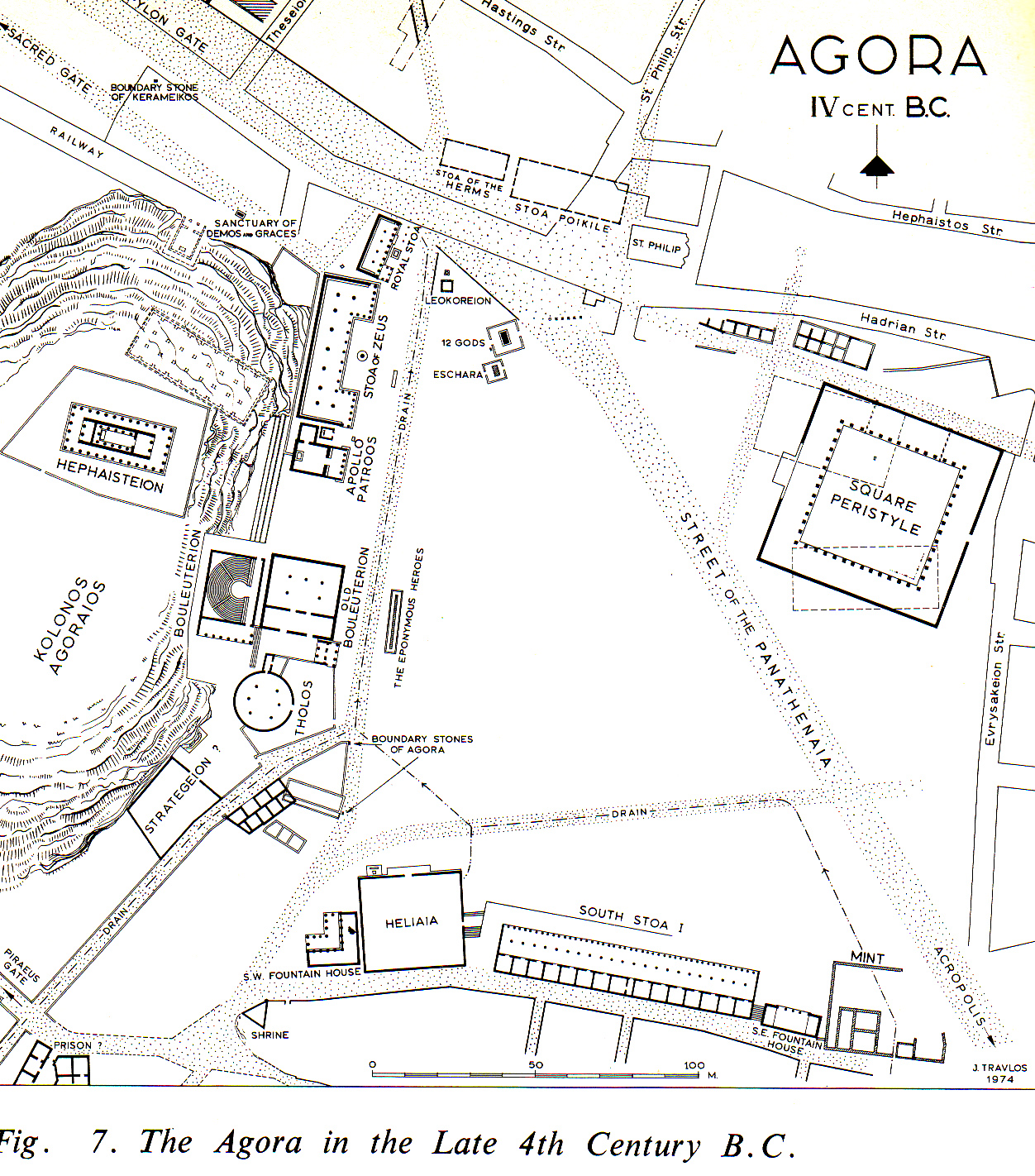 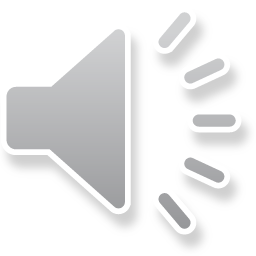 Agorà di Atene
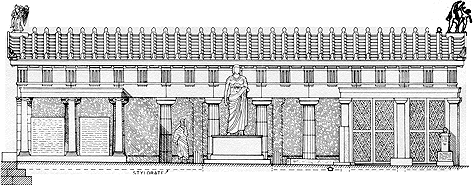 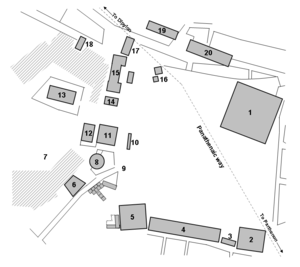 17 Stoà Basileios = sede dell’archonte
Strutture dell’epoca classica

7 area chiamata Colonos Agoraios
8 Tholos (Prytanikon), rifatto dopo il 480 a.C.
10 Monumento Eroi eponimi
11-12 Metroon e Bouleuterion (fine V sec., legato al Metroon nel II sec.a.C.)
13 Hephaistaion/Theseion 
14 tempio di Apollo Patroos (statue di Eufranor, Leochares, A. Alexikakos di Kalamis)
15 Stoà di Zeus (con pitture di Eufranor dei 12 dei e di Teseo con il demos) dopo 430 a.C.
16 Altari 12 dei
17 Stoà Basileios
18 Tempio di Afrodite Urania
19 Stoà delle Erme ?
20 Stoà Poikile (con pitture di Mykon e di Polignoto)
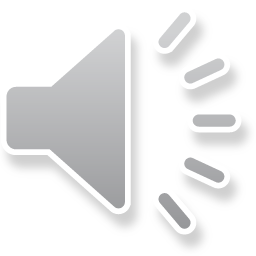 Agorà di Atene
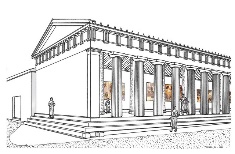 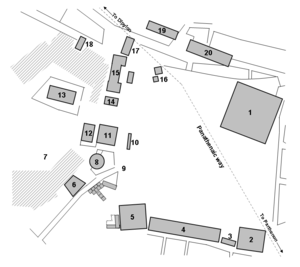 Strutture dell’epoca classica

7 area chiamata Colonos Agoraios
8 Tholos (Prytanikon), rifatto dopo il 480 a.C.
10 Monumento Eroi eponimi
11-12 Metroon e Bouleuterion (fine V sec., legato al Metroon nel II sec.a.C.)
13 Hephaistaion/Theseion 
14 tempio di Apollo Patroos (statue di Eufranor, Leochares, A. Alexikakos di Kalamis)
15 Stoà di Zeus (con pitture di Eufranor dei 12 dei e di Teseo con il demos) dopo 430 a.C.
16 Altari 12 dei
17 Stoà Basileios
18 Tempio di Afrodite Urania
19 Stoà delle Erme ?
20 Stoà Poikile (con pitture di Mykon e di Polignoto)
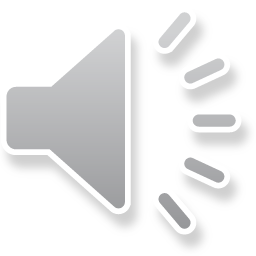 Ostraka con nomi di Kimon, 
Themistokles, Miltiades, Perikles,
Lysimachos, Aristeides
Lista degli archonti 527-522 a.C.
con Hippias, Kleisthenes, Miltiades,
Kalliades…
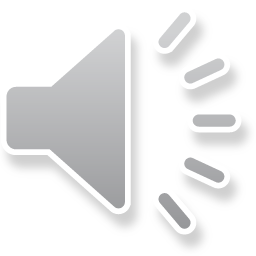 Agorà di AteneOdeion di Pericle ca. 443 a.C.primo impianto sala ipostile, dall’esterno imitazione della tenda di Serselungh.82 m, interno quasi quadrato  (62 x 68)copertura: alberi delle navi della battaglia di Salamina (inizio sotto Temistocle?)
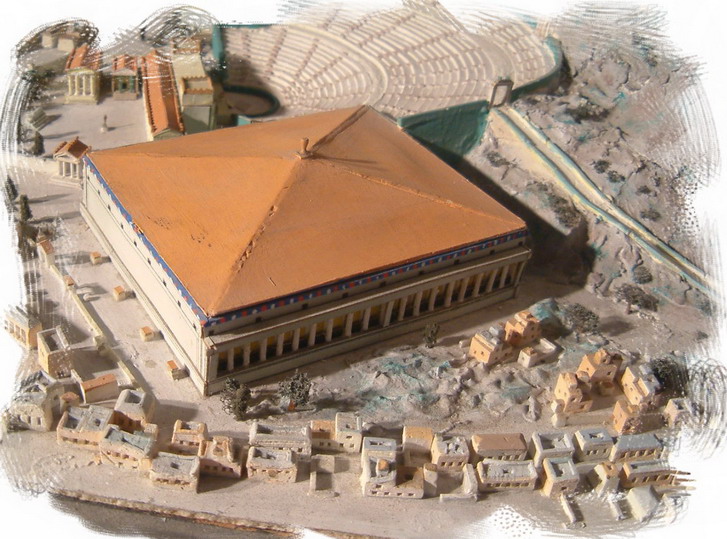 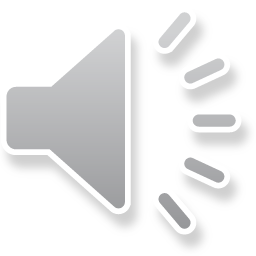